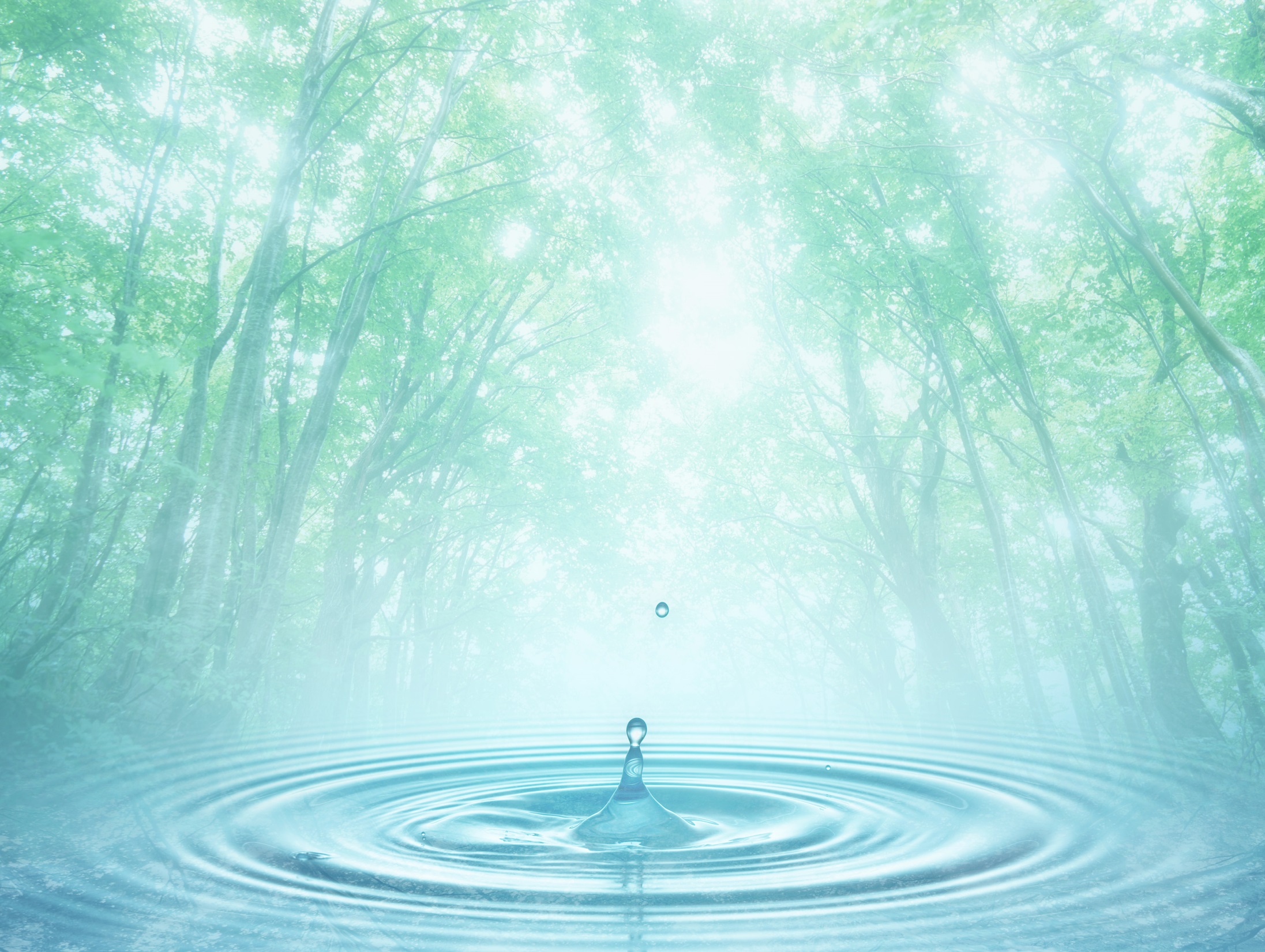 Вместе играем – речь развиваем!
Заседание родительского клуба
«Растём вместе!»



27.10.2017
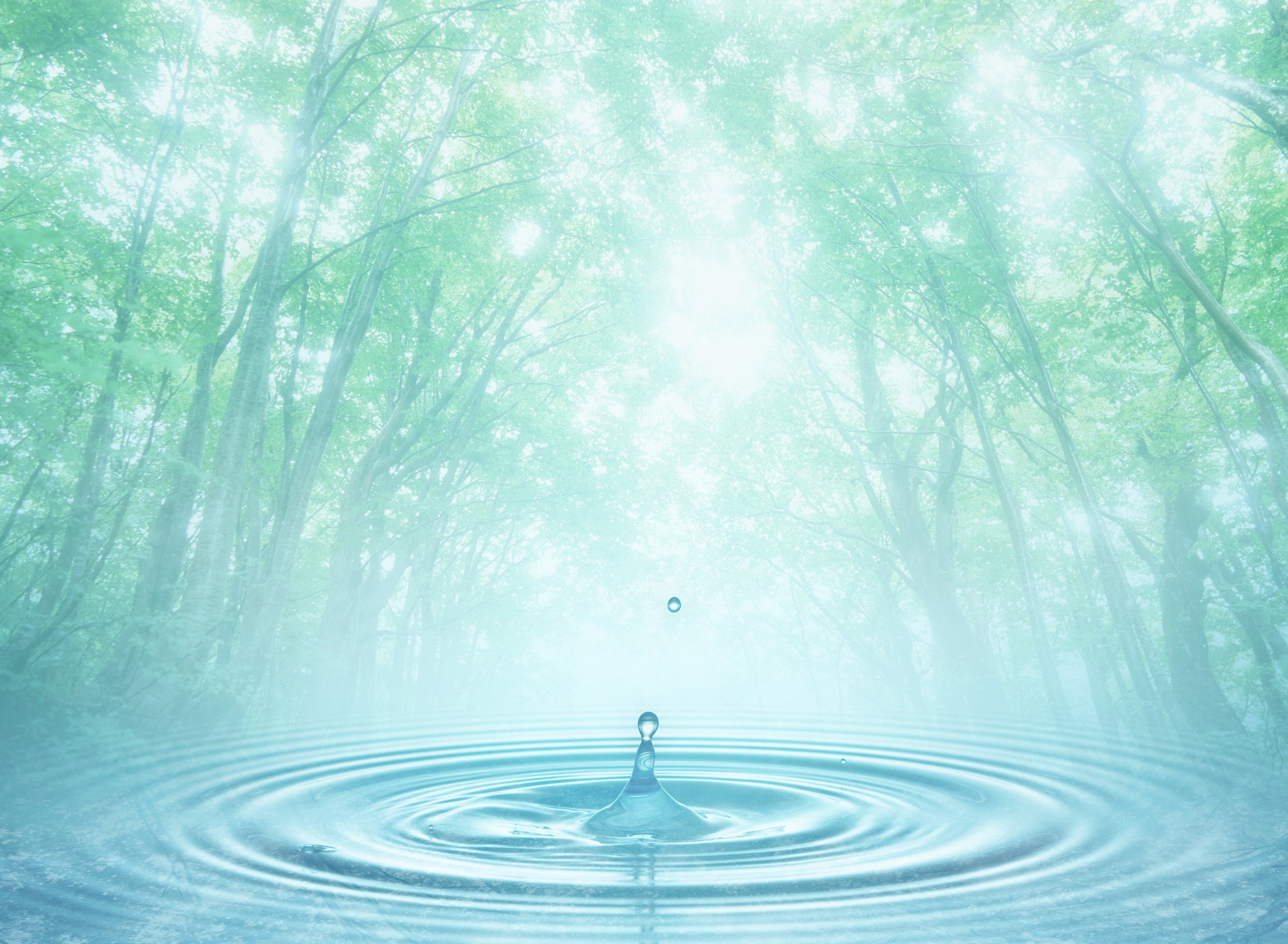 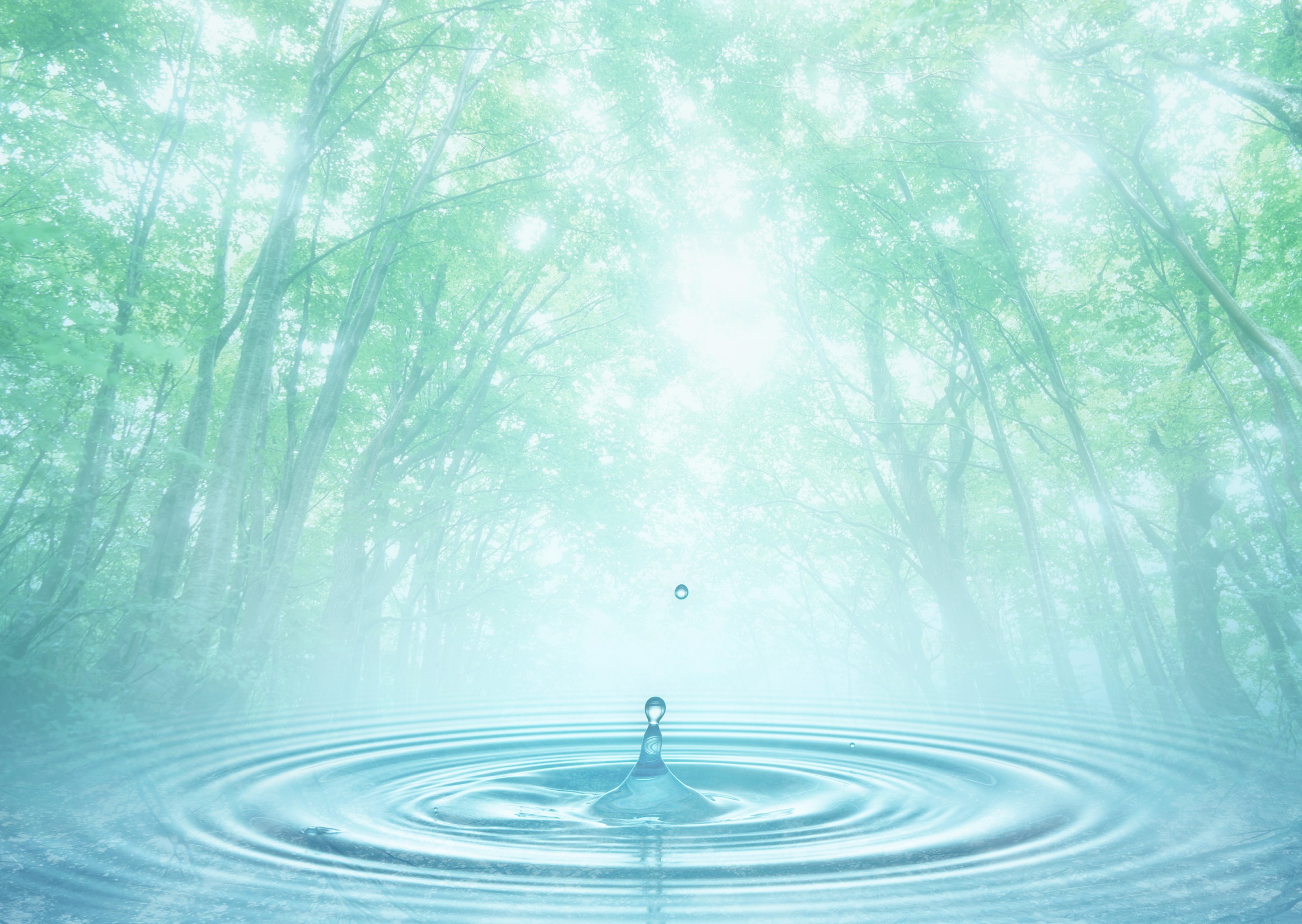 Правила клуба:
Стараемся слушать и слышать друг друга.

Кратко, чётко, аргументировано высказываем свои мысли, не забывая при этом об основной теме.

Обсуждаем проблему, а не личность.

Реализуем правило “здесь и сейчас”.

Говорим только от своего имени.
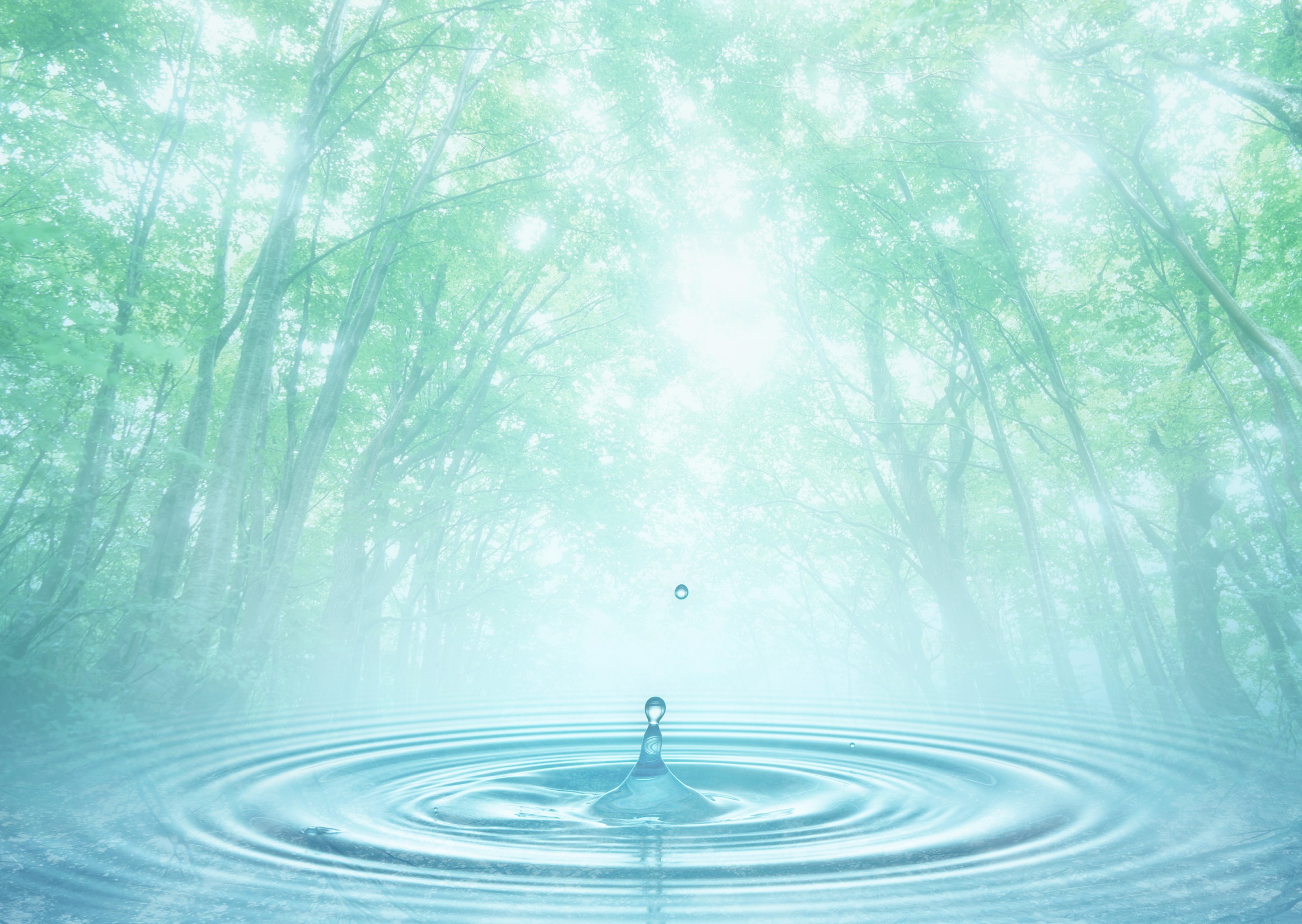 Правила поведения родителей на встречах детско – родительского клуба:
на протяжении всего занятия выступать в разных ролях – партнёр, помощник; 
контролировать поведение своего ребёнка без угроз и сравнений с другими детьми; 
принимать ребёнка таким, какой он есть, независимо от его способностей, достоинств и недостатков; 
 быть естественными, открытыми, раскрепощёнными; 
 учиться слушать и слышать друг друга в Клубе, дома, на улице.
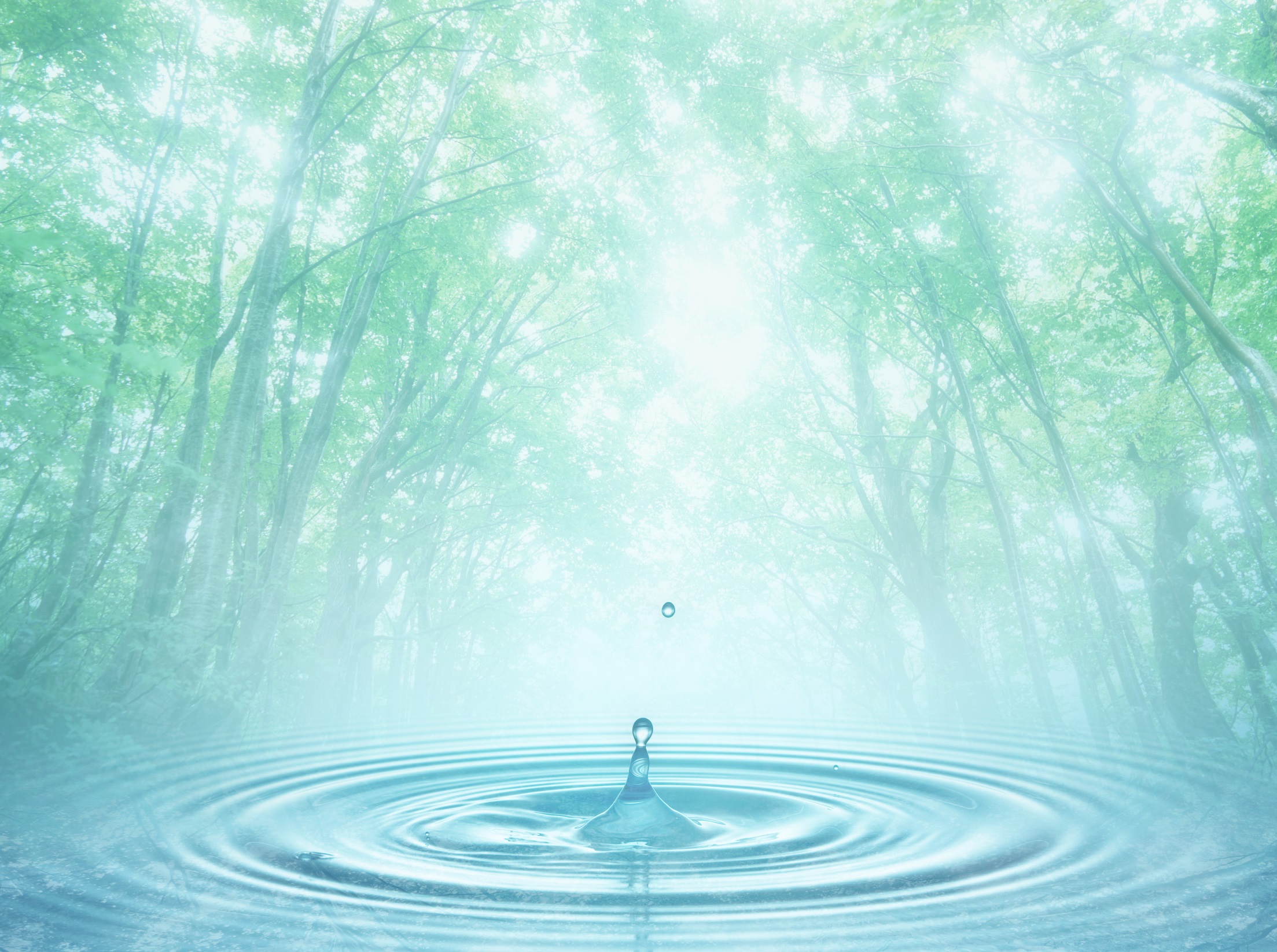 Логоритмические упражнения и игры:
– один из методов для устранения речевых нарушений, объединяющий в себе движения, слово и музыкальный ритм.
одновременно развивают все виды памяти: кинестетическую (двигательную), музыкальную, слуховую, речевую, зрительную.
Все логоритмические упражнения очень просты и интересны, для их выполнения не нужна специальная подготовка. 
Взрослый показывает – ребенок повторяет за ним. От детей не требуется запоминания и заучивания материала, все происходит самопроизвольно.
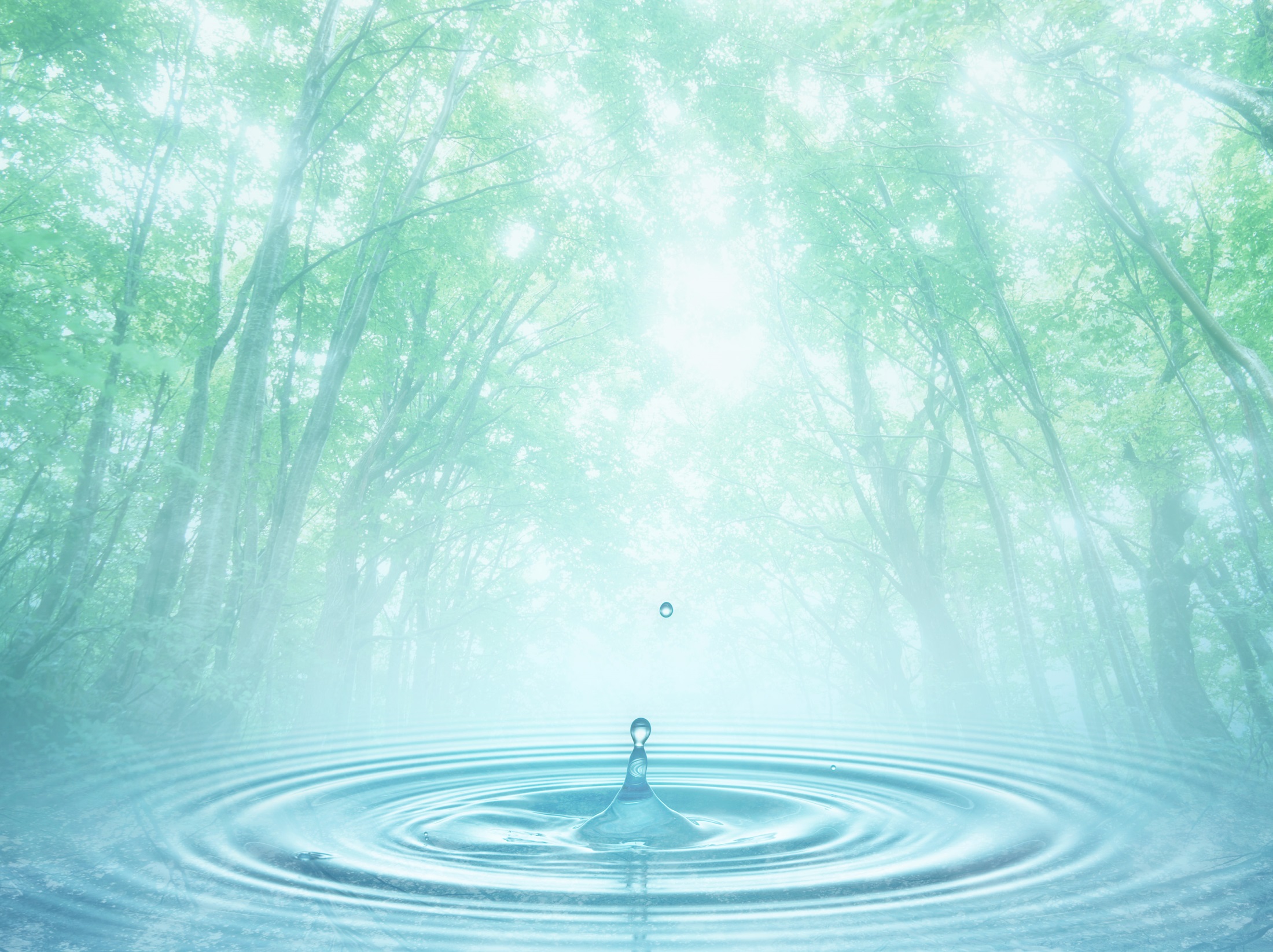 А теперь- поиграем вместе с детьми!